VIS/NIR report
Doelling, Wagner
2015 GSICS annual meeting, New Delhi
March 20, 2015
Lunar goals 2015
Continue existing collaborations and support
Organisation of web meetings (potentially 2 are identified before next annual meeting):
GIRO and GLOD policy + infrastructure set-up
Moving towards inter-calibration
Following recommendations and actions on the Lunar Calibration Community members (in particular on the issues related to over-sampling factor and dark current estimation)
Uncertainty analysis
Lunar Objectives
Objective 1: Have all participants to the lunar calibration agreeing with the GIRO and GLOD policy as it is a prerequisite to the set-up of an infra-structure to share GIRO (code + executable) + GLOD

Objective 2: Set-up of this infra-structure (support from GDWG)

Objective 3a: Enhancement to the ROLO using Pleiades data + re-analysis at USGS.
Objective 4a: Upon availability of published enhancement to the ROLO, implementation of these enhancements.

Objective 3b: Moving towards inter-calibration following the proposal presented during the meeting.

Objective 5: Collect new observations for the GLOD

Objective 6: Organise a new Lunar Calibration Workshop in 2016
Ver. 1 DCC methodology attributes
#
#
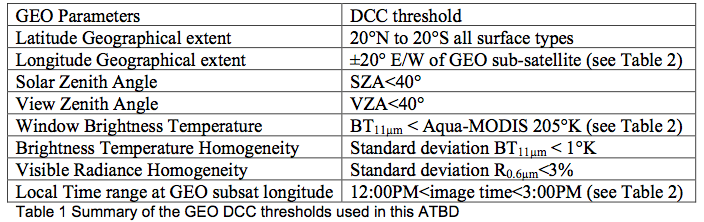 30-day Mode
# Hu Model
# SBAF (NASA web site with precise DCC input)
* Histogram interval
* Domain boundaries (lat,lon), GMT image times
* Deseasonalization
*Can be modified by GEO domain
# unless proven more effective
2015 VIS web meetings
DCC Deseasonalization
CMA (Gaussian), EUMETSAT(daily), NOAA (sinusoidal)
Noted that deseasonalization did not alter the trend just lowered the uncertainty
DCC mode reflectance for the absolute calibration
Aqua-MODIS/GEO IR 205K consistency
Apply exact technique to the MODIS data
Check using DCC ray-matching
Limit the Aqua-MODIS mode reference between 2002-2009
GEO domain MODIS data to be submitted in the GSICS wiki
DCC Uncertainty analysis for product
Combining methods
NOAA (recursive filter), EUMETSAT, CMA, CNES
Update frequency
Separate the discontinuity analysis with the stability
Action Items
MODIS, Wherli on the web site put on GSICS web site
Not the same as Thuillier solar constant 2003 (CEOS recommendation), 
NASA to put their SBAF, Solar Constant links on the GSICS wiki
INSAT-3D spectral response function on the GSICS wiki
KMA to provide the KMA DCC BRDF model
Develop ATBD with EUMETSAT as proto-type with other GPRCs
Visible Netcdf-3 single product file for all visible calibration
NetCDF-3 for plotting capability
Plotting package using % difference from nominal for each individual method (DCC, lunar, combined) and uncertainty
Nominal calibration should exist in the file
Merge coefficients separate parameter then the single methods, DCC and lunar
NOAA to compare Sebastien’s, Fangfang’s, Lin’s  deaseasonalisation method
NASA to provide MODIS data over the GEO domains to establish DCC reference mode reflectance (2002-2009)
Recommendation: Lin and Sebastien to evaluate the mean, mode, or median, use mode for now
VIS/NIR (primary) goals 2015
DCC to demo mode Ver. 1
Aqua-MODIS C6 scan angle corrections, and 11µm C5 to C6 conversion factors
Lunar to demo mode Ver. 1 during 2016
Combining methods Ver. 1
VIS/NIR (secondary) goals 2016
Migrate from Aqua-MODIS to NPP-VIIRS
Use Deserts, Polar ice, DCC, lunar, SNO, double differencing to transfer  calibration
DCC to other GEO bands, Ver. 2
For wavelengths < 1 µm, uncertainty ~ 0.65µm; twice the uncertainty for SWIR bands
Discontinuity detection
Improved ROLO model (Ver. 2) implementation
Develop Lunar hyperspectral traceable calibration